Why Inequality in ACC Provision Matters
Sue Moroney,
CEO
Community Law Centres O Aotearoa
Inequality Issues
Access to Resources
Cover declined
Rehabilitation
Home Help
Wage Support (impacted by gender/ethnicity wage gap)

Access to Justice in Reviewing/Appealing ACC Decisions
Legal aid 
Representation (impacted by gender/ethnicity wage gap)
Self Representation vs The Corporation.
Inequality Monitoring
ACC doesn’t report on gender or ethnic make-up of those accessing ACC provision
Little information publicly available
How do we know that those already disadvantaged aren’t suffering further disadvantage?
How do we know that we are meeting Te Tiriti O Waitangi, Bill of Rights, International Convention (eg CEDAW) commitments?
What about that decent society and a fair go?
2017-18 Gender Stats
Just 37% of ACC $$ for females and 63% for males
Work = 21% female; 79% male
Sports = 27% female; 73% male
Motor Vehicles = 28% female; 72% male
Treatment Injuries = 47% female; 53% male
Rate of claims being declined was higher for females
Work = 36% higher for females (7.6% female declines; 5.6% male declines)
Sports = same rate of decline for females and males;
Motor Vehicles = 19% higher for females
Other = 32% higher for females
Gender Bias in ACC Decision-Making
No subsequent wage support if injury/accident occurred when not in paid employment
ACC vs Vandy High Court 2010 decision
Disproportionate impact on women more likely to be raising children

ACC decision in 2020 to stop cover for many birthing injuries
Exclusively impacts on women

Individual Claim decisions
“It’s easier to get ACC funding for a rugby injury or an accident from a drunken night out than it is for an injury sustained during birth”
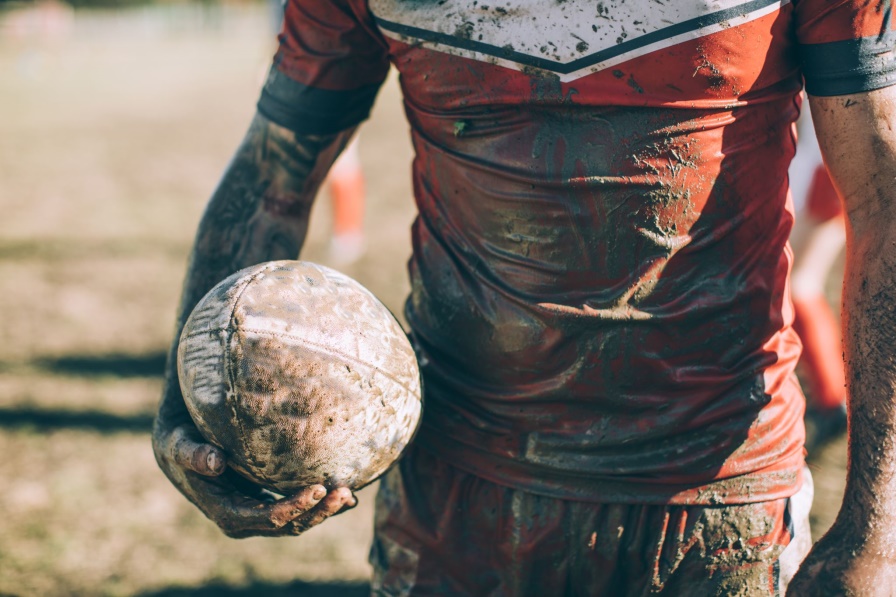 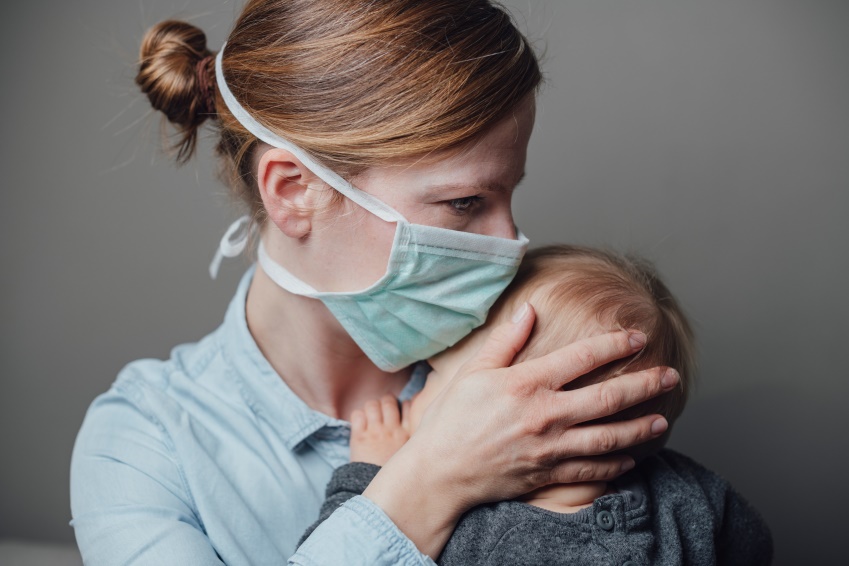